PSD DÂMBOVIȚA
9 februarie 2019
Dâmbovița
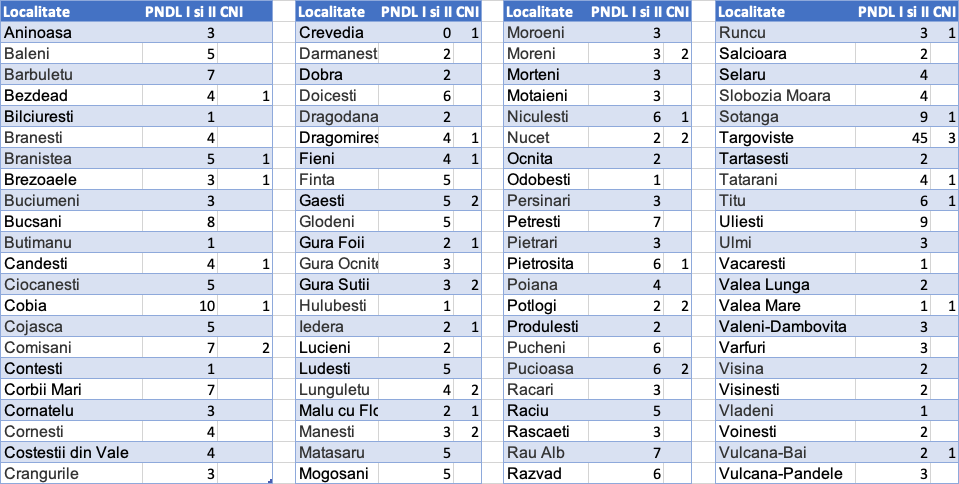